Build Enterprise-grade Recommendation System at Scale
Le Zhang | Data Scientist @ Microsoft
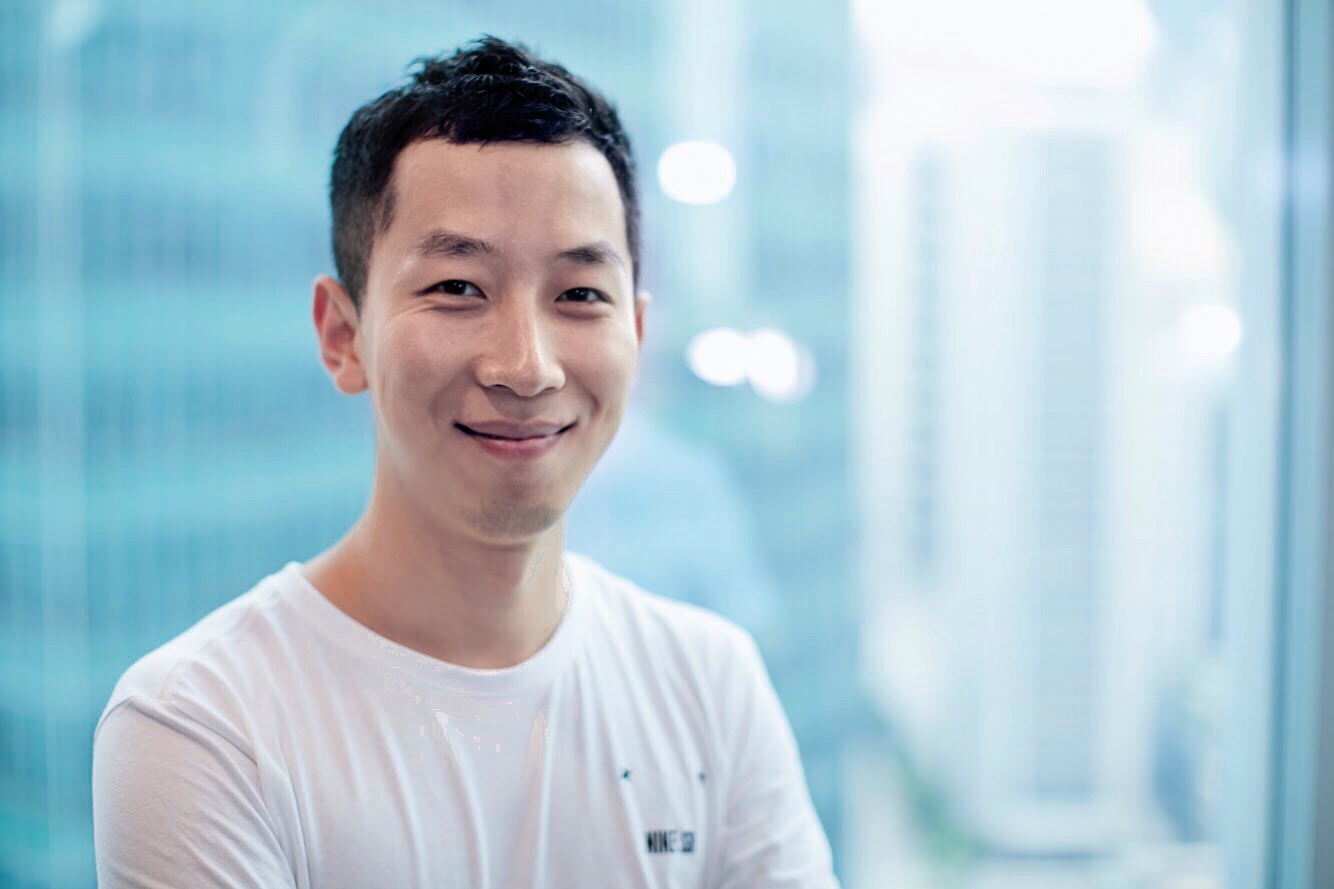 Outline
Impact of recommendation technology.
Key topics in productizing applicable and scalable recommendation system.
“Fallacies and pitfalls”.
3
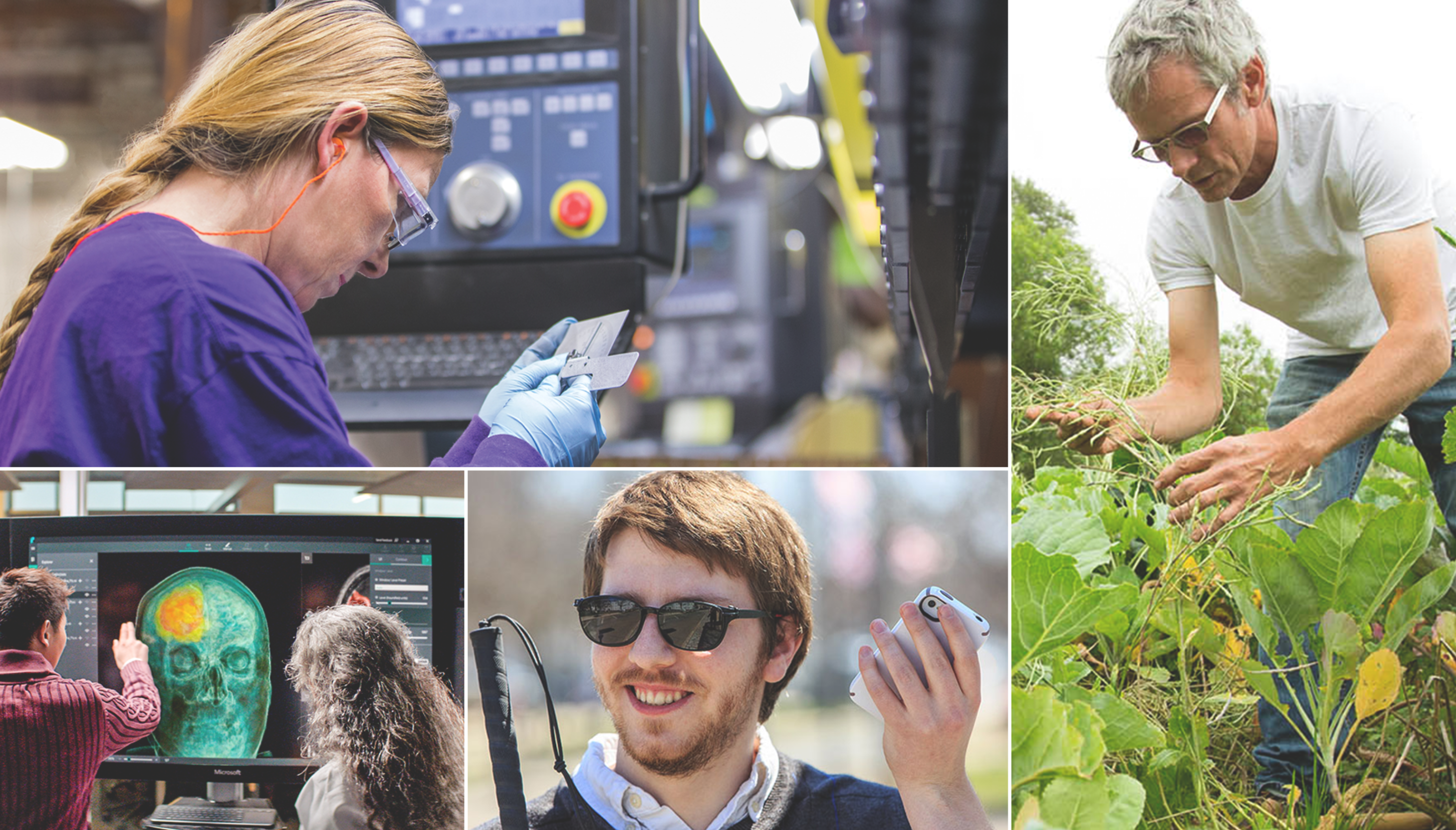 “35% of what consumers purchase on Amazon and 75% of what they watch on Netflix come from recommendations algorithms”
McKinsey & Co
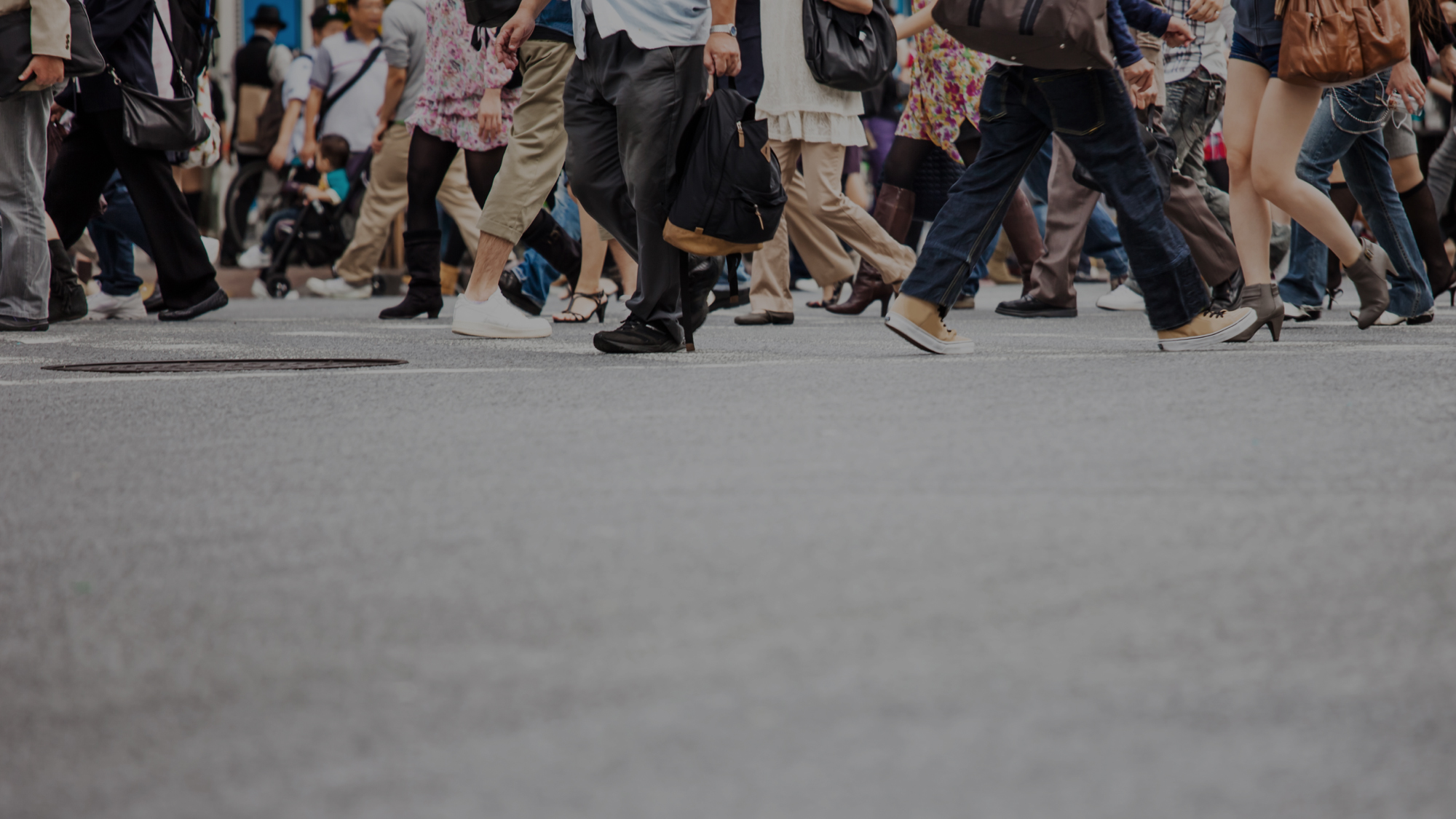 Recommendation everywhere
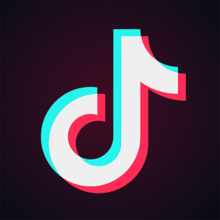 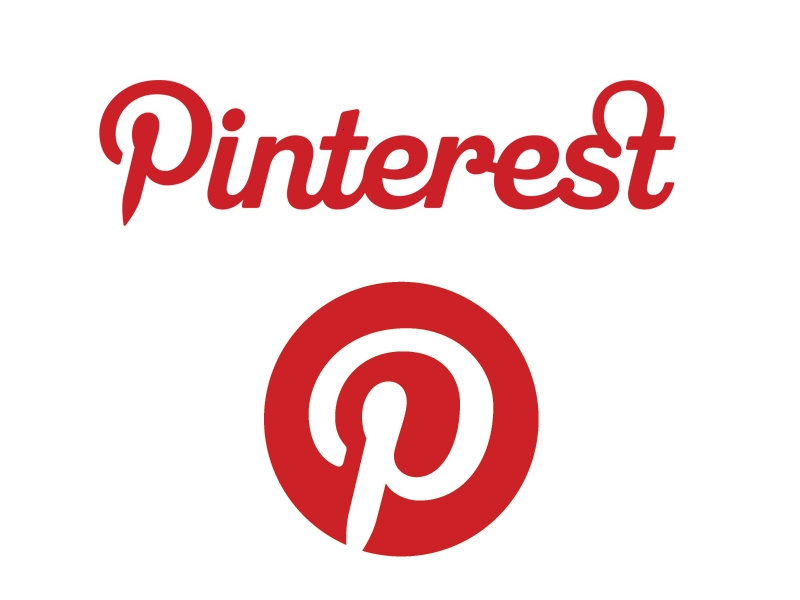 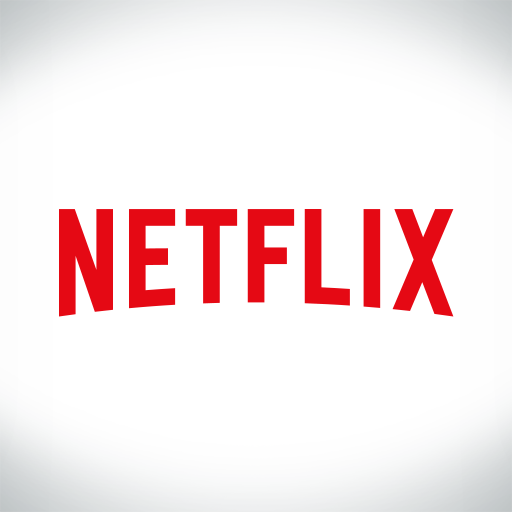 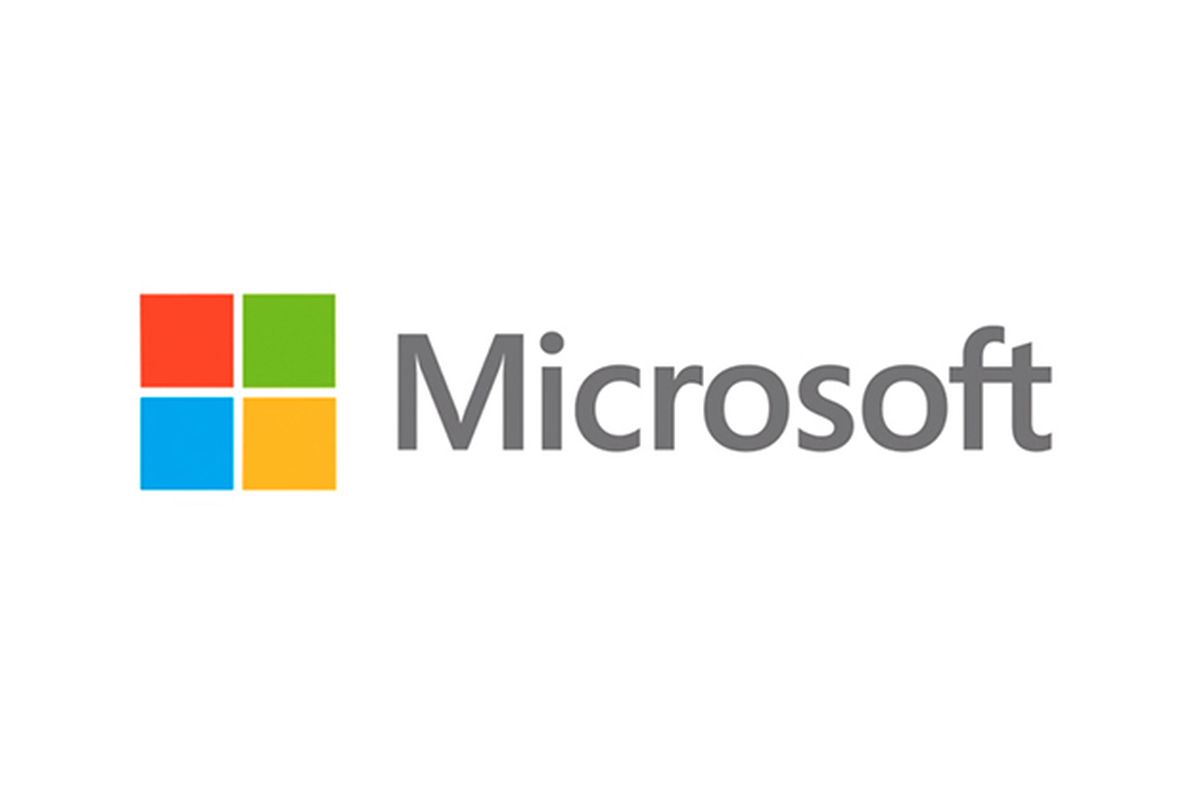 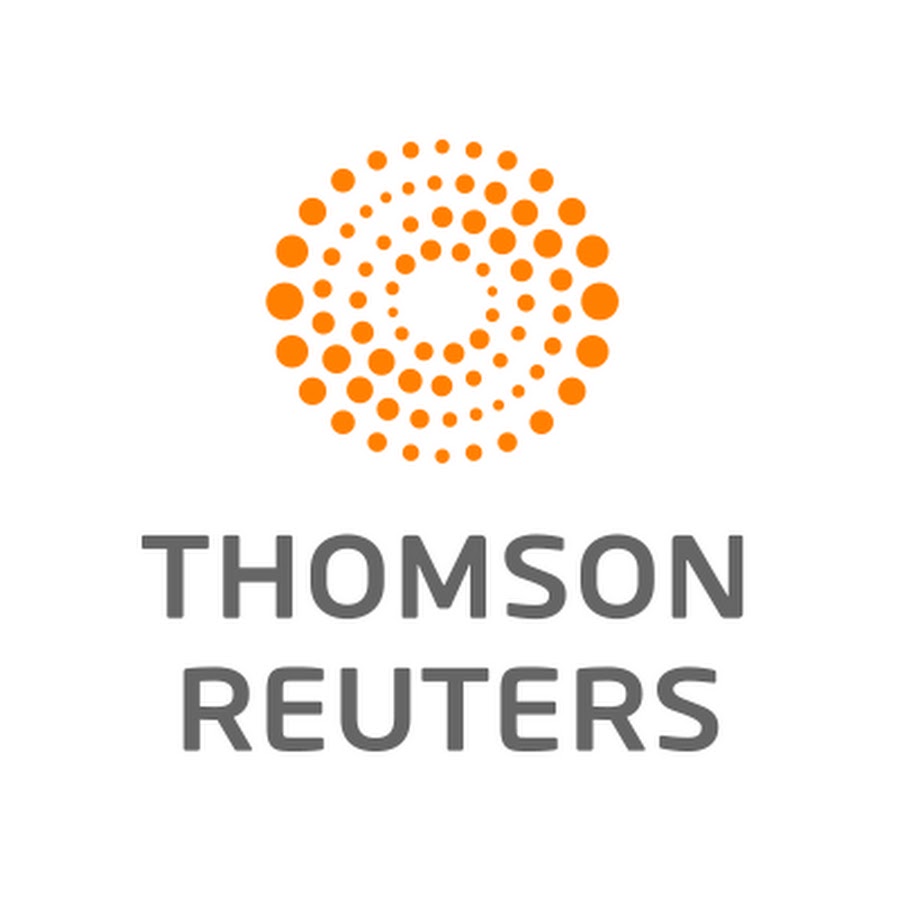 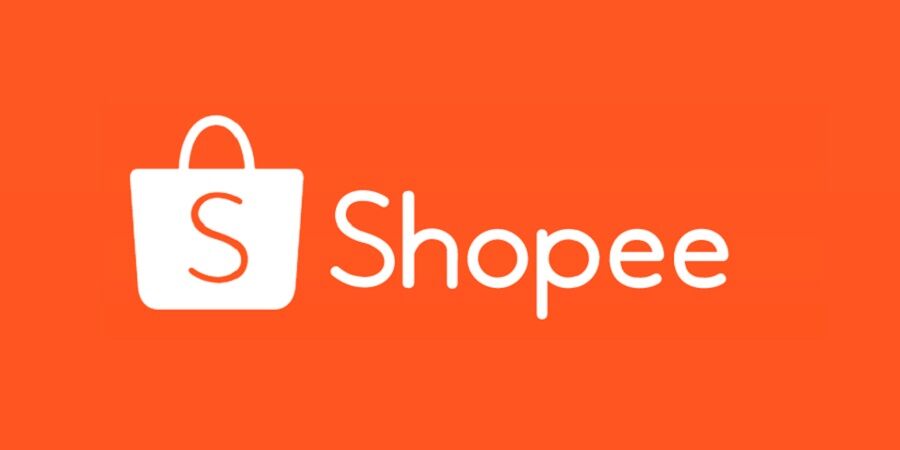 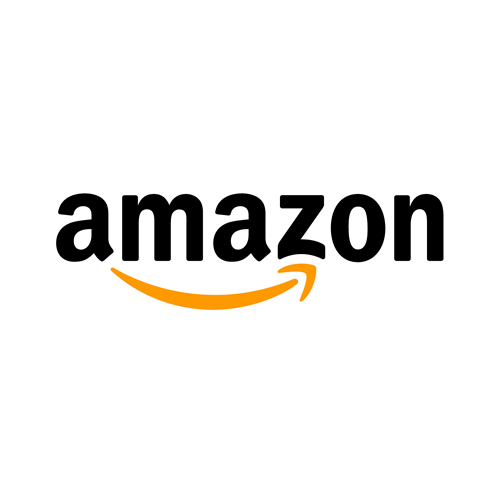 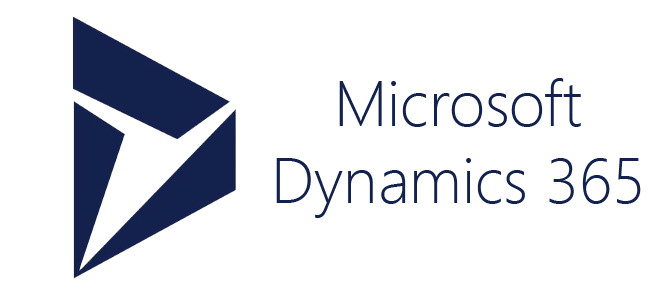 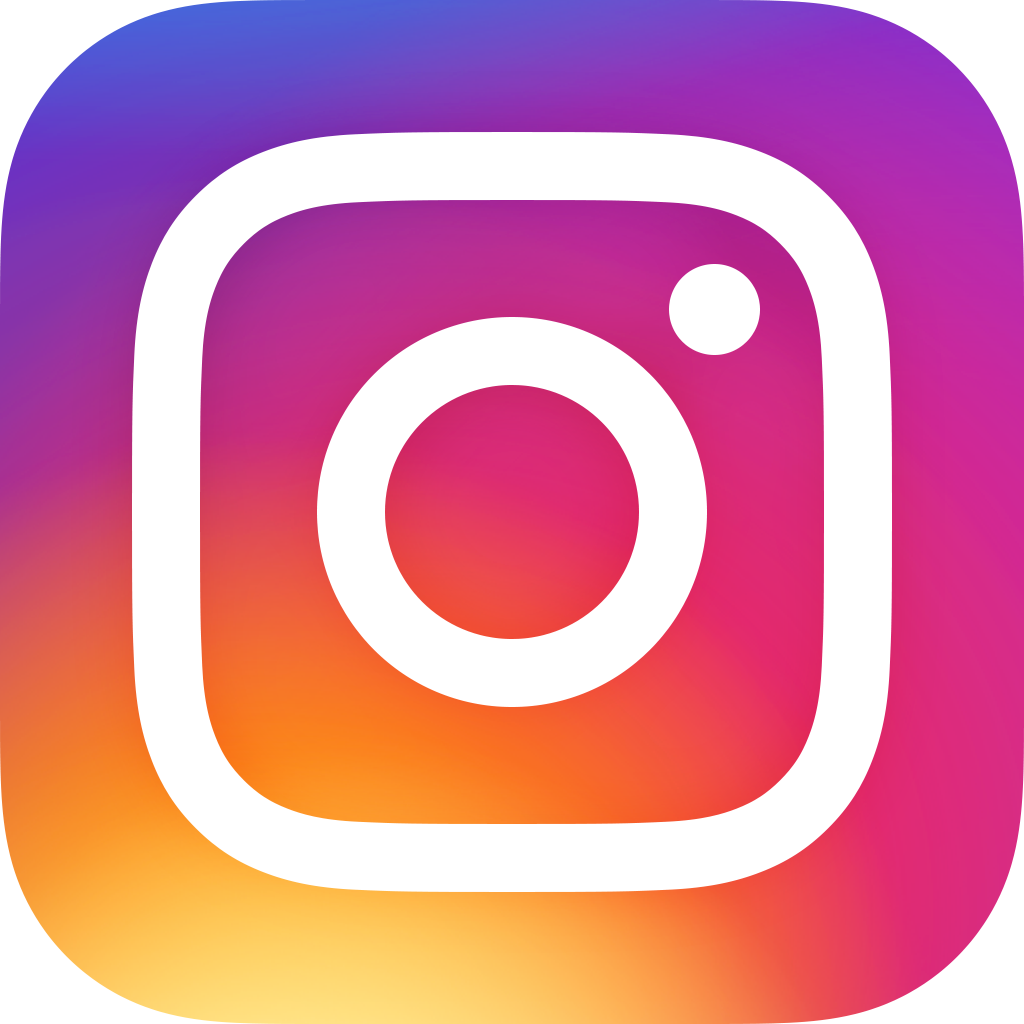 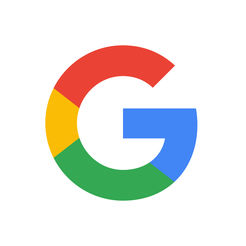 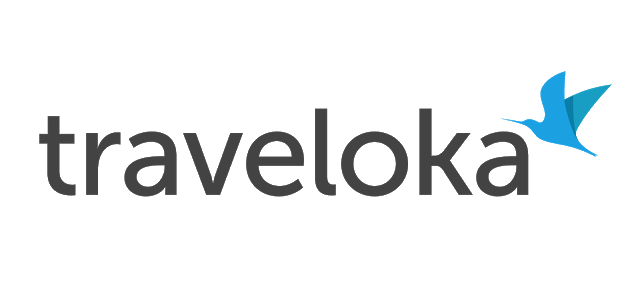 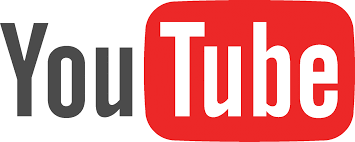 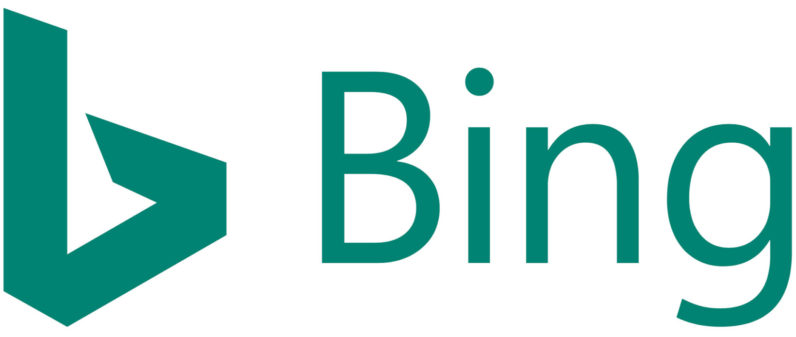 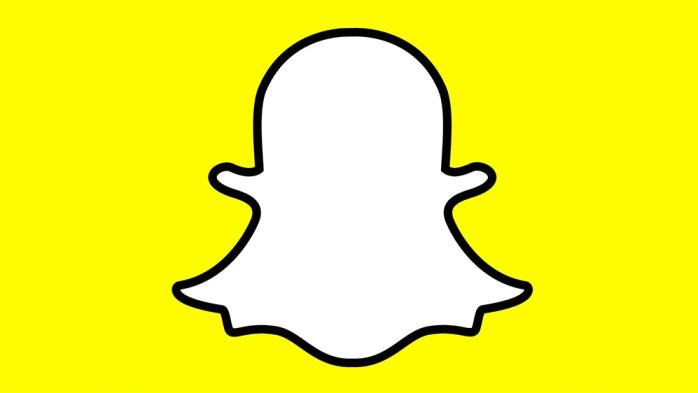 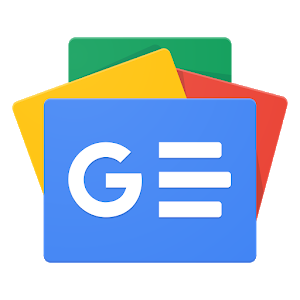 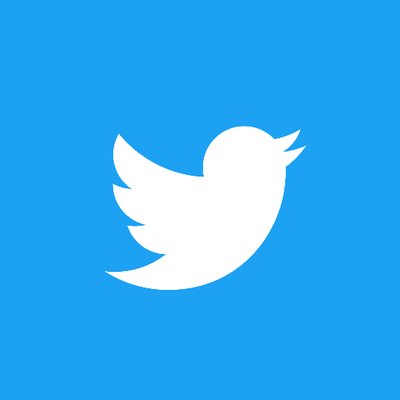 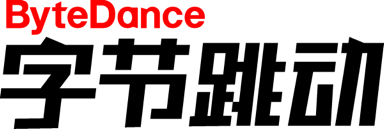 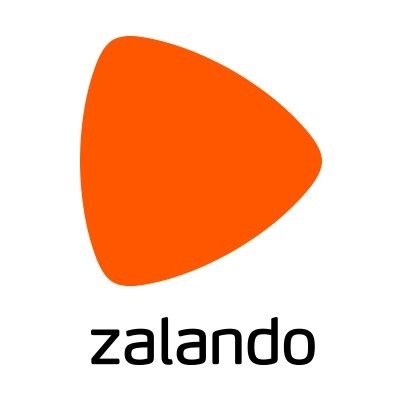 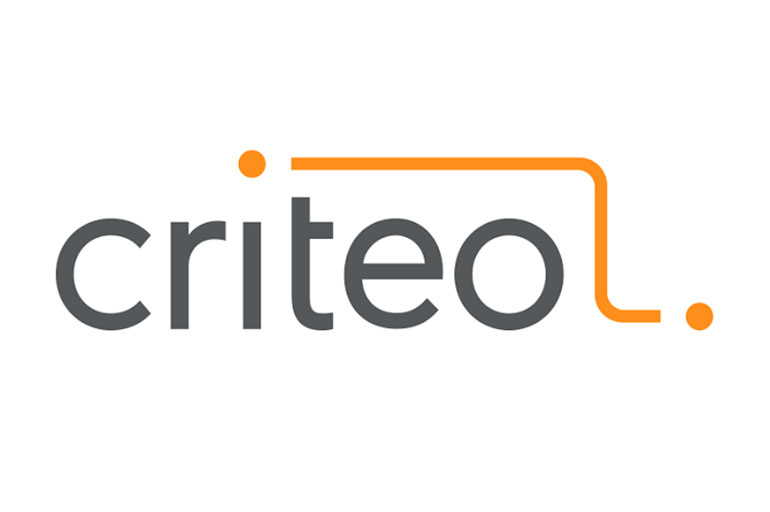 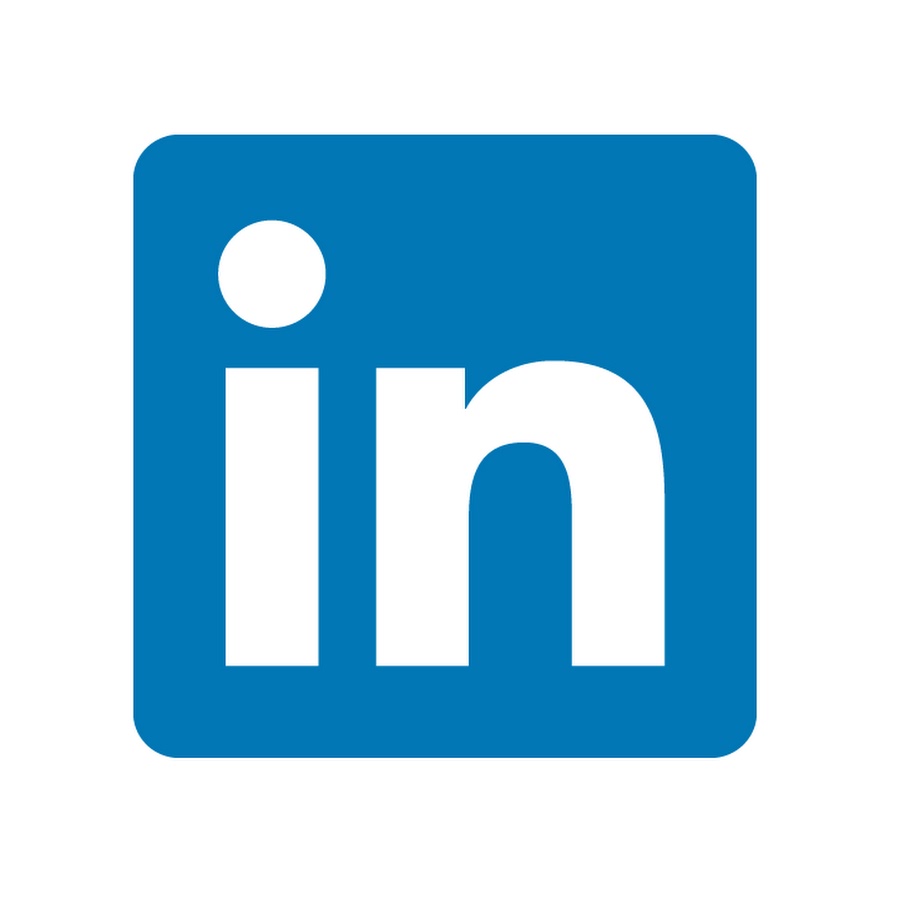 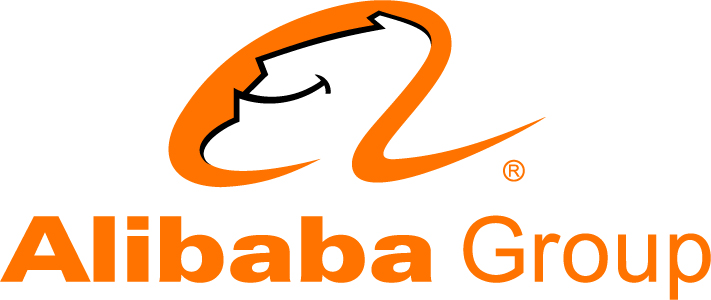 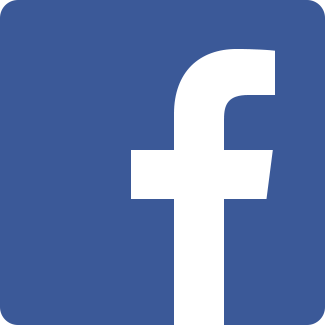 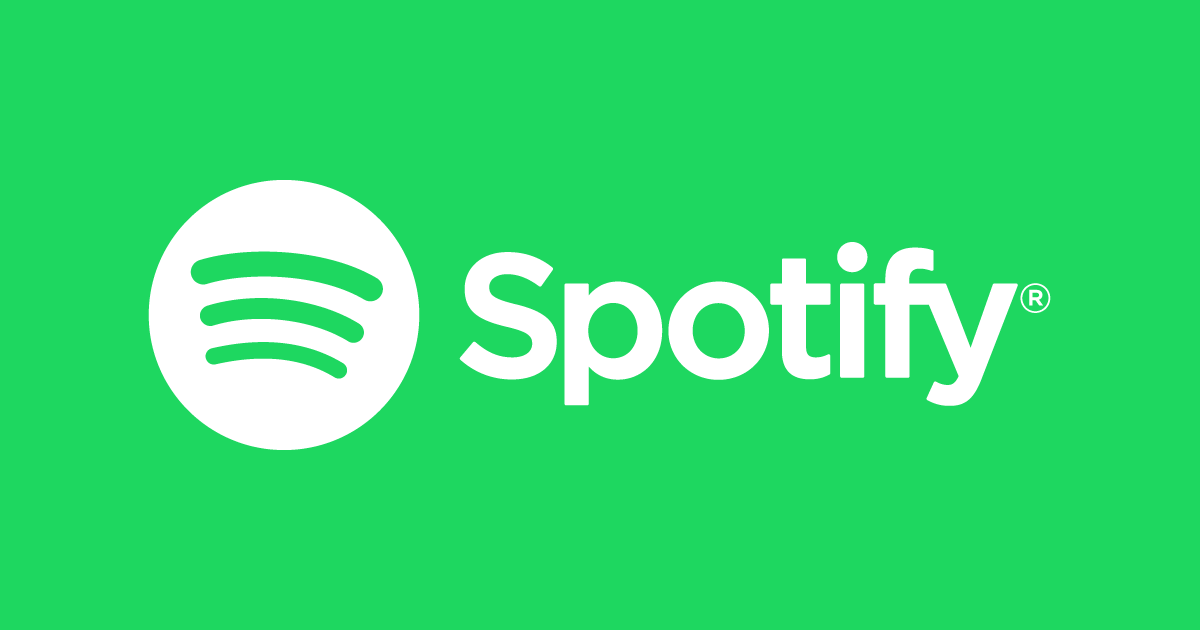 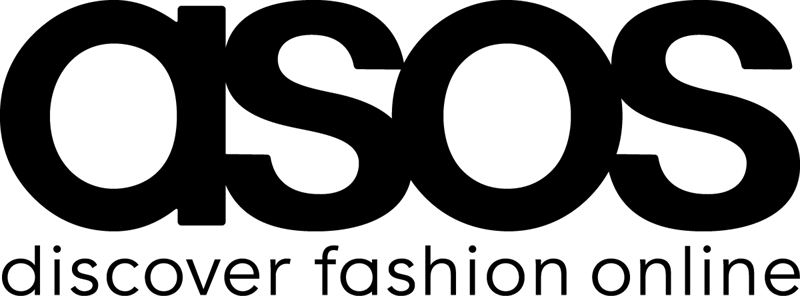 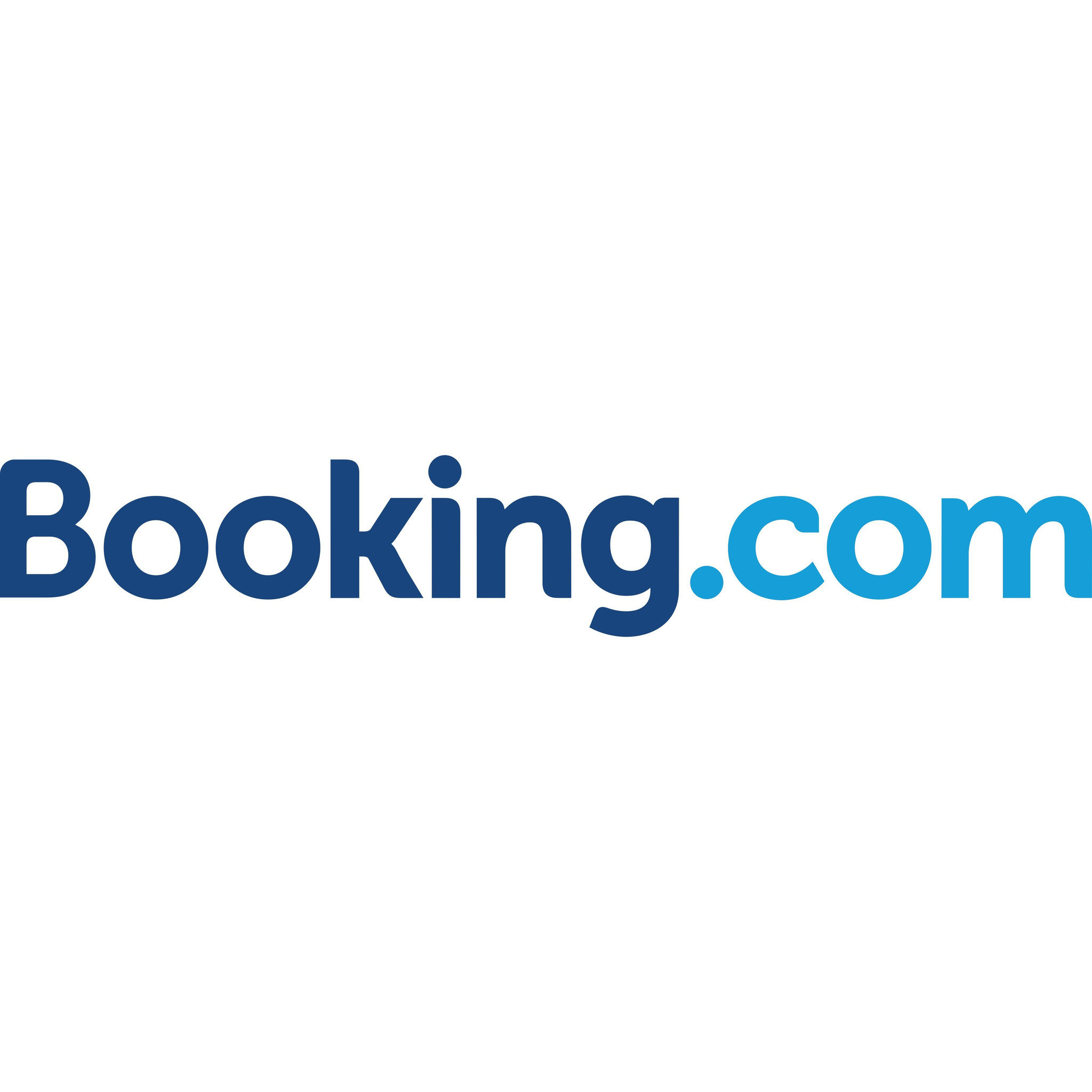 [Speaker Notes: The AI transformation 
Making AI real for customers
How does AI help you? How can you use AI to enable your business today? We have 3 core scenarios that our customers are using today to transform their businesses with AI. 
First, we have conversational or digital agents. By 2025, 95% of customer interactions will take place via bots. Bots are a crucial customer engagement tool to build customer loyalty and a competitive advantage for businesses. 
Second, we have intelligent apps. Intelligent Apps is about the massive shift around developers and enterprises creating the business apps of the future built around intelligence and data. 75% of apps will be infused with AI by end of 2018.
Third is about transforming core business processes with AI. Every business process in every industry will be transformed by AI. Just as software became the key competitive advantage for companies across industries – the use of AI to get smarter, more agile, and get to market faster will be critical.]
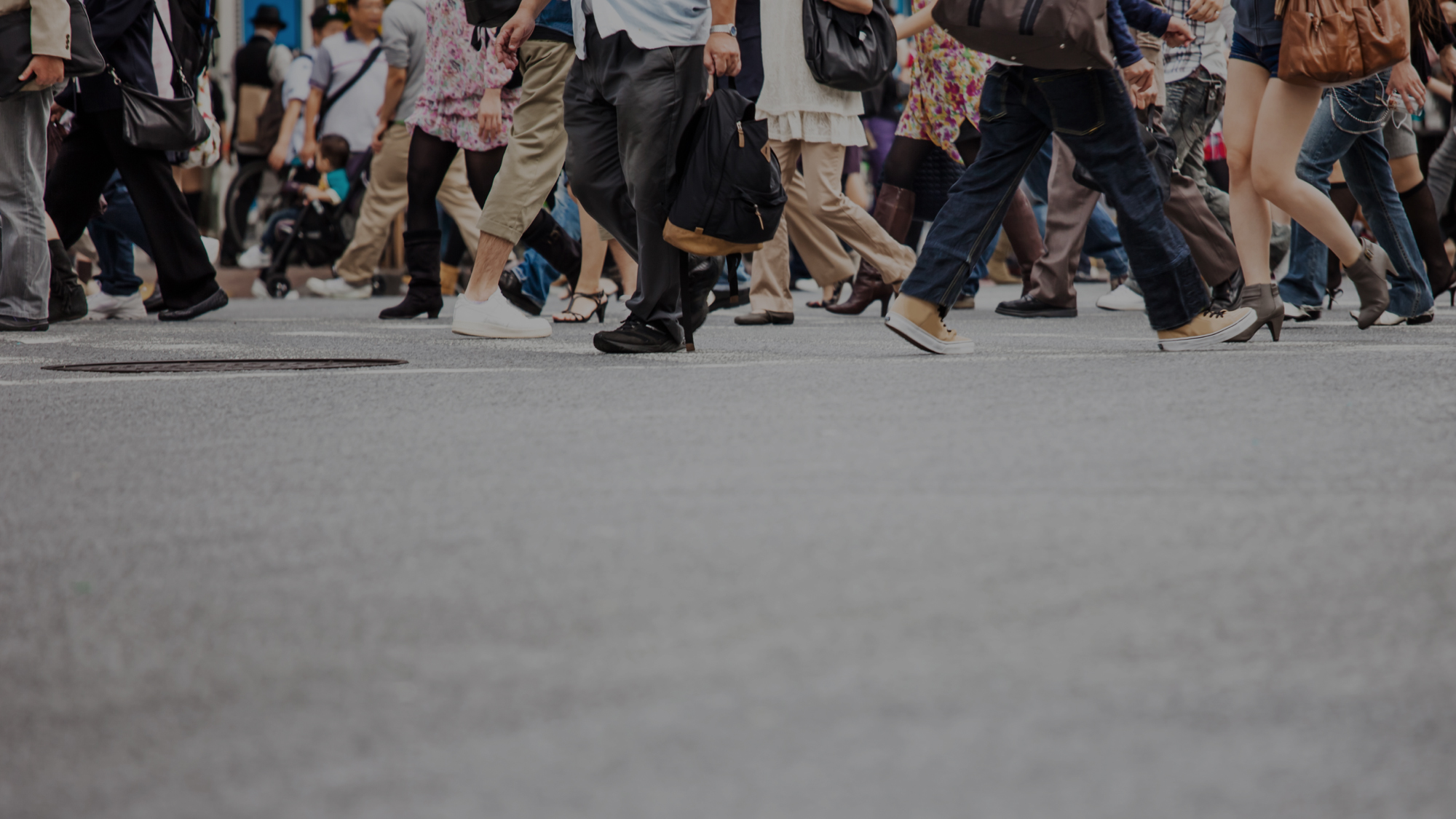 Recommendation everywhere
Brand/news/product recommendation
Business metric prediction
Customer segmentation and personalization
Directly drive revenue through ad clicks, internet traffics, etc.
Indirectly drive revenue by precisely reaching customers with market campaign or product.
Indirectly drive revenue by increasing customer engagement, networking effect, etc.
[Speaker Notes: The AI transformation 
Making AI real for customers
How does AI help you? How can you use AI to enable your business today? We have 3 core scenarios that our customers are using today to transform their businesses with AI. 
First, we have conversational or digital agents. By 2025, 95% of customer interactions will take place via bots. Bots are a crucial customer engagement tool to build customer loyalty and a competitive advantage for businesses. 
Second, we have intelligent apps. Intelligent Apps is about the massive shift around developers and enterprises creating the business apps of the future built around intelligence and data. 75% of apps will be infused with AI by end of 2018.
Third is about transforming core business processes with AI. Every business process in every industry will be transformed by AI. Just as software became the key competitive advantage for companies across industries – the use of AI to get smarter, more agile, and get to market faster will be critical.]
Key pillars of recommendation technologies
Data
Algorithm
Resources
Evaluation
Operationalization (O16N)
Time as efforts
7
https://papers.nips.cc/paper/5656-hidden-technical-debt-in-machine-learning-systems.pdf
Implicit preferences. 
Computation on sparse matrix.
Data representation.
Time series preferences.
Similarity-based algorithm.
Neighborhood-based algorithm.
Stratification on data splits.
Temporal partition of data.
Missing-at-random. 
Long tail distribution.
Funk Singular Value Decomposition.
SVD++.
Restricted Boltzmann Machine.
Deep autoencoder.
Data
Algorithm
Wide & deep.
FM / FFM.
xDeepFM.
Attention mechanism.
Session-based model.
Embeddings.
“Accuracy” based metrics (RMSE, etc.)
Ranking system metrics. 
Novelty/Coverage/Serendipity.
Evaluation
O16N
Distributed database.
Graph database.
Data lake.
No-SQL database.
Web/mobile application.
Container/K8S cluster
Experimentation protocol
Data splitting
Cold users/items.
Multi-arm bandit.
Grey-box test, A/B testing, etc.
Business metrics (CTR, impression rate, conversion rate, GMV, DAU/MAU, etc.)
Distributed and parallel computing.
GPU acceleration.
Streaming.
8
Key pillars of recommendation technologies
Implicit preferences. 
Computation on sparse matrix.
Data representation.
Time series preferences.
Data
Algorithm
Evaluation
O16N
Stratification on data splits.
Temporal partition of data.
“Missing-at-random”. 
Long tail distribution.
9
https://arxiv.org/ftp/arxiv/papers/1205/1205.2618.pdf
http://yifanhu.net/PUB/cf.pdf
https://link.springer.com/chapter/10.1007/978-1-4899-7637-6_8
https://arxiv.org/ftp/arxiv/papers/1206/1206.5267.pdf
Key pillars of recommendation technologies
Funk Singular Value Decomposition.
SVD++.
Restricted Boltzmann Machine.
Deep autoencoder.
Similarity-based algorithm.
Neighborhood-based algorithm.
Data
Algorithm
Evaluation
O16N
LR.
XGBoost.
LightGBM
Wide & deep.
FM / FFM.
xDeepFM.
Attention mechanism.
Session-based model.
Embeddings.
10
https://github.com/yueguoguo/production-ready-recsys
https://www.microsoft.com/en-us/research/lab/microsoft-research-asia/articles/personalized-recommendation-systems/?from=timeline&isappinstalled=0
Fallacies and pitfalls
“Complex algorithms are always preferred.”
Run time performance
Run time performance
Algorithm #1
Algorithm #2
Explainability
Scalability
Scalability
Explainability
Model performance
Model performance
11
https://arxiv.org/abs/1804.11192
https://arxiv.org/abs/1706.07639
https://www.microsoft.com/en-us/research/lab/microsoft-research-asia/articles/personalized-recommendation-systems/?from=timeline&isappinstalled=0
Key pillars of recommendation technologies
“Accuracy” based metrics (RMSE, etc.)
Ranking system metrics. 
Novelty/Coverage/Serendipity.
Experimentation protocol
Data splitting
Cold users/items.
Data
Algorithm
Evaluation
O16N
Multi-arm bandit.
Grey-box test, A/B testing, etc.
Business metrics (CTR, impression rate, conversion rate, GMV, DAU/MAU, etc.)
12
https://link.springer.com/chapter/10.1007/978-1-4899-7637-6_8
https://dl.acm.org/citation.cfm?id=3240354
Fallacies and pitfalls
“Good metrics indicate good recommenders.”
Accuracy
Ranking
Online metrics
Revenue
Correlation?
Order of the recommended item list.
Correlation?
13
Key pillars of recommendation technologies
Distributed database.
Graph database.
Data lake.
No-SQL database.
Data
Algorithm
Evaluation
O16N
Distributed and parallel computing.
GPU acceleration.
Streaming.
Web/mobile application.
Container/K8S cluster
14
https://kubernetes.io/
https://dl.acm.org/citation.cfm?id=214456
https://spark.apache.org/docs/latest/mllib-collaborative-filtering.html
https://docs.microsoft.com/en-us/azure/cosmos-db/introduction
Fallacies and pitfalls
“Science first, engineering second.”
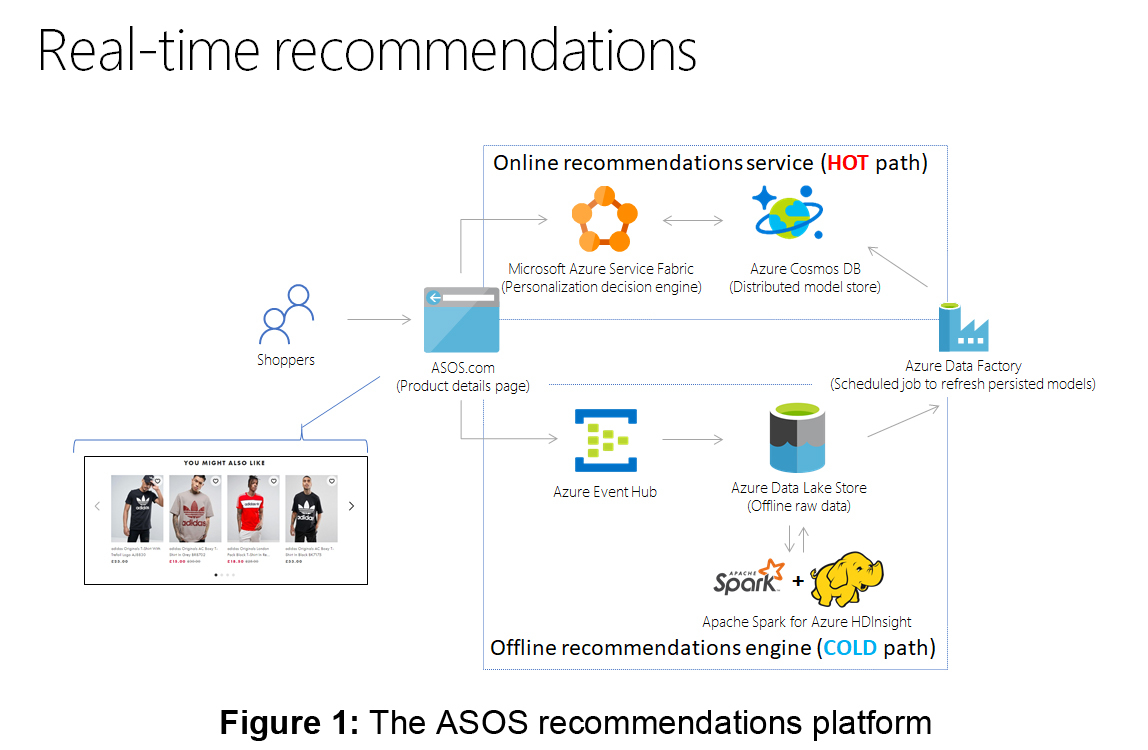 15
https://customers.microsoft.com/en-au/story/asos-retail-and-consumer-goods-azure
No
Distributed DB needed?
Parallel / distributed?
DSVM
App service needed?
Yes
Yes
O16N pipeline
Yes
DSVM (GPU)
Databricks
CosmosDB
ACI/AKS
Yes
Data
Evaluator
Recommender
Workflow
Chrono split
Diversity
NN-based
DeepRec
No
Ranking
Stratified split
Regression
Content-based
Yes
No
Yes
Rating
ALS
Random split
Even richer feature set?
No
Analyitcs pipeline
No
Yes
Yes
Time dependent?
Diversity metrics?
SAR
collaborative filtering
No
No
Yes
No
No
Yes
No
Similarity based?
Ranking evaluation?
Cold start user/item?
User/item features?
16
Microsoft/Recommenders
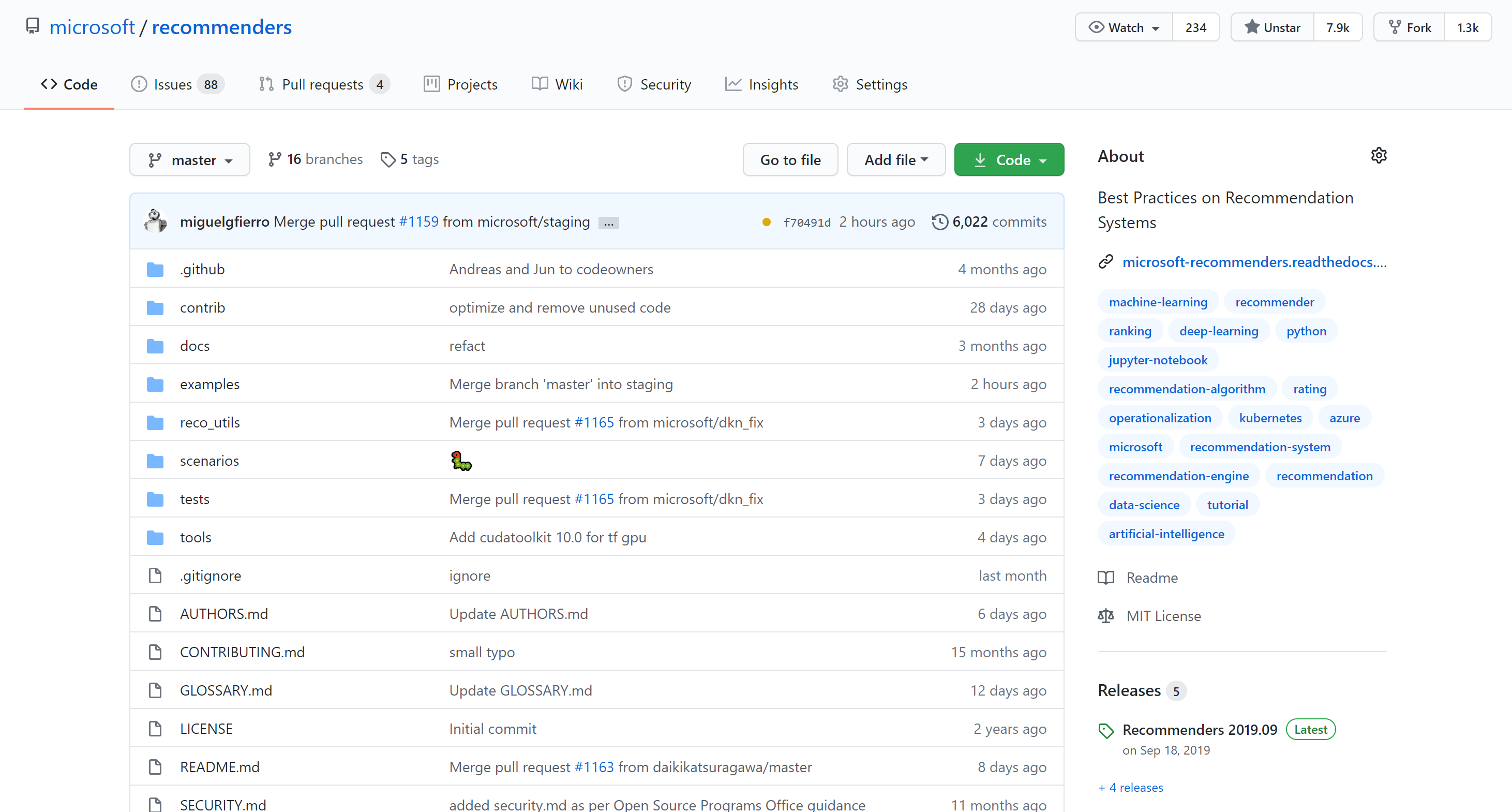 17
https://github.com/Microsoft/Recommenders
Q & A
18